Chiba campaignMAX-DOAS(2D)day10  2017/11/30
MAX-DOAS#1 , NorthDirection
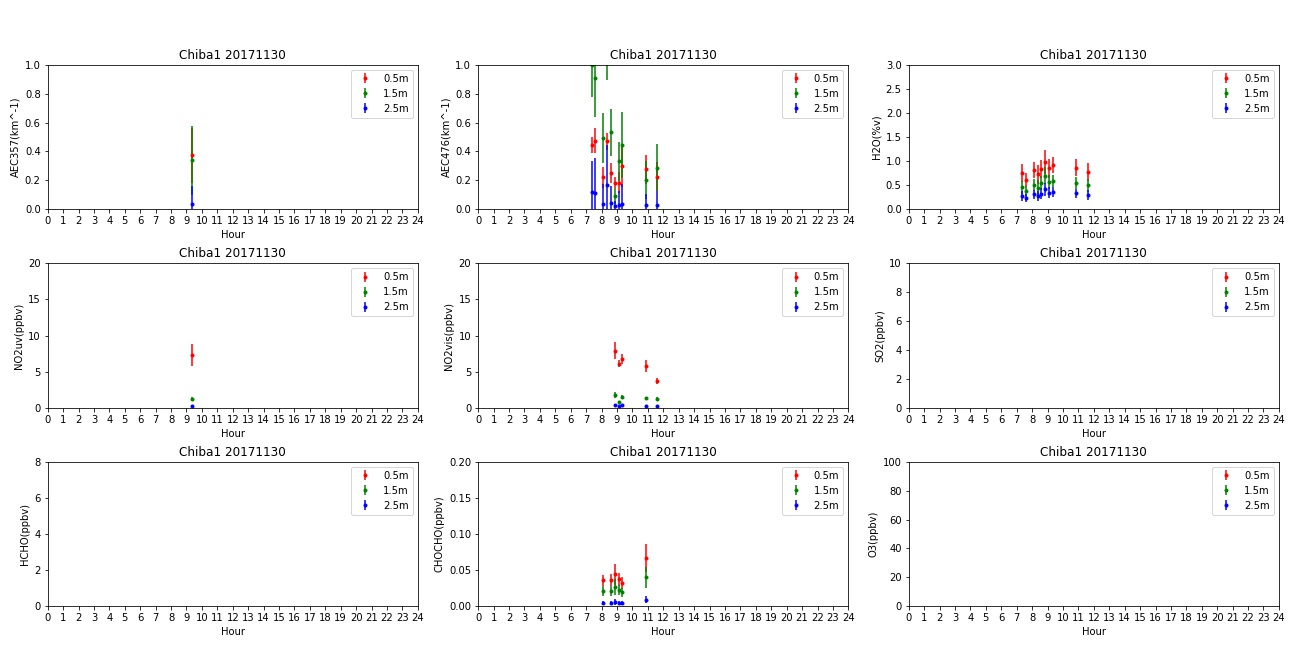 MAX-DOAS#2 , WestDirection
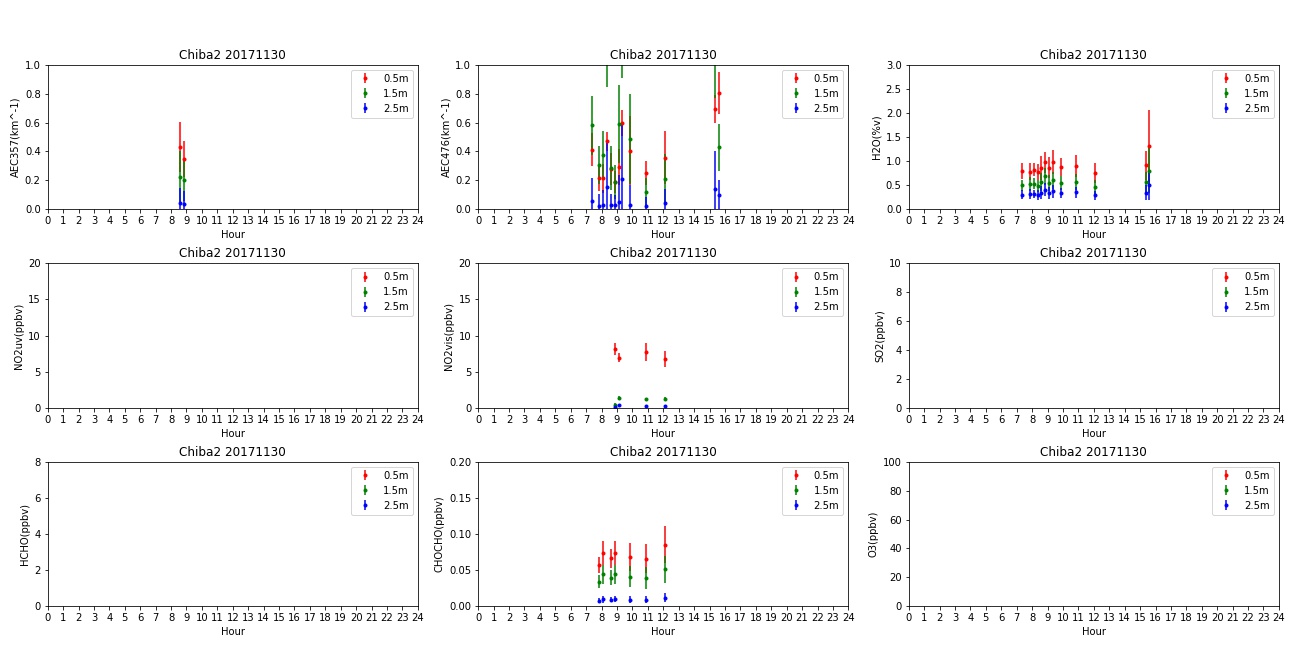 MAX-DOAS#3 , EastDirection
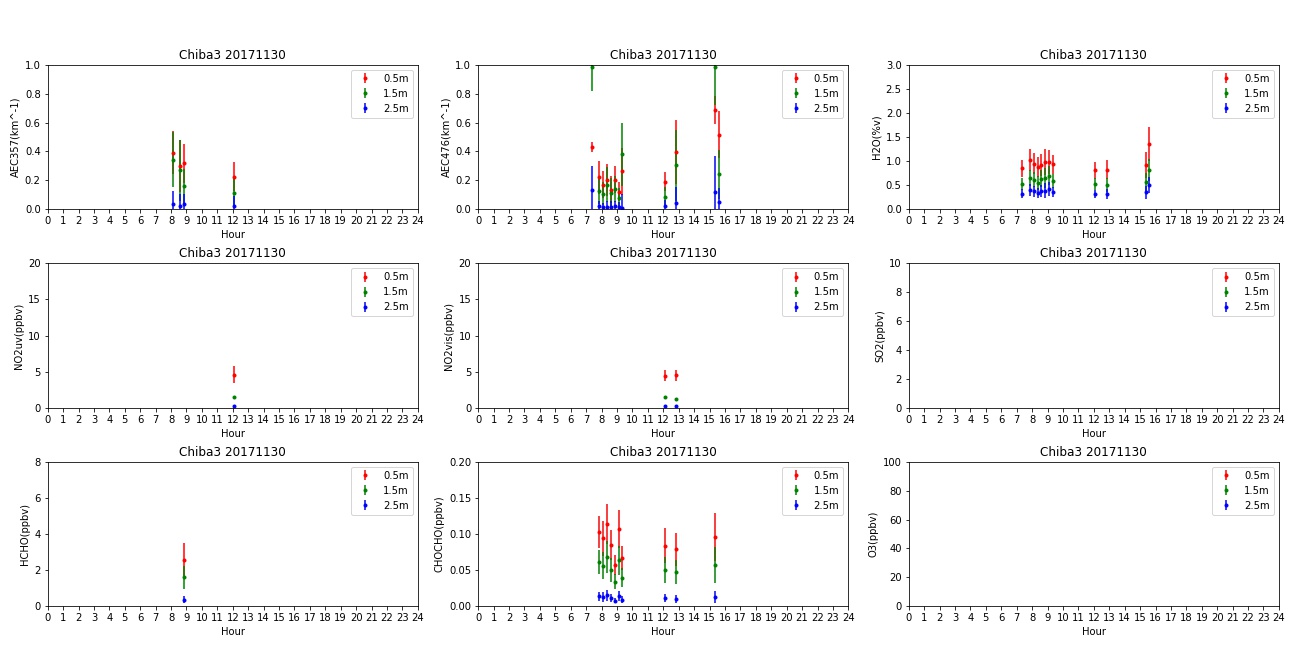 MAX-DOAS#4 , SouthDirection
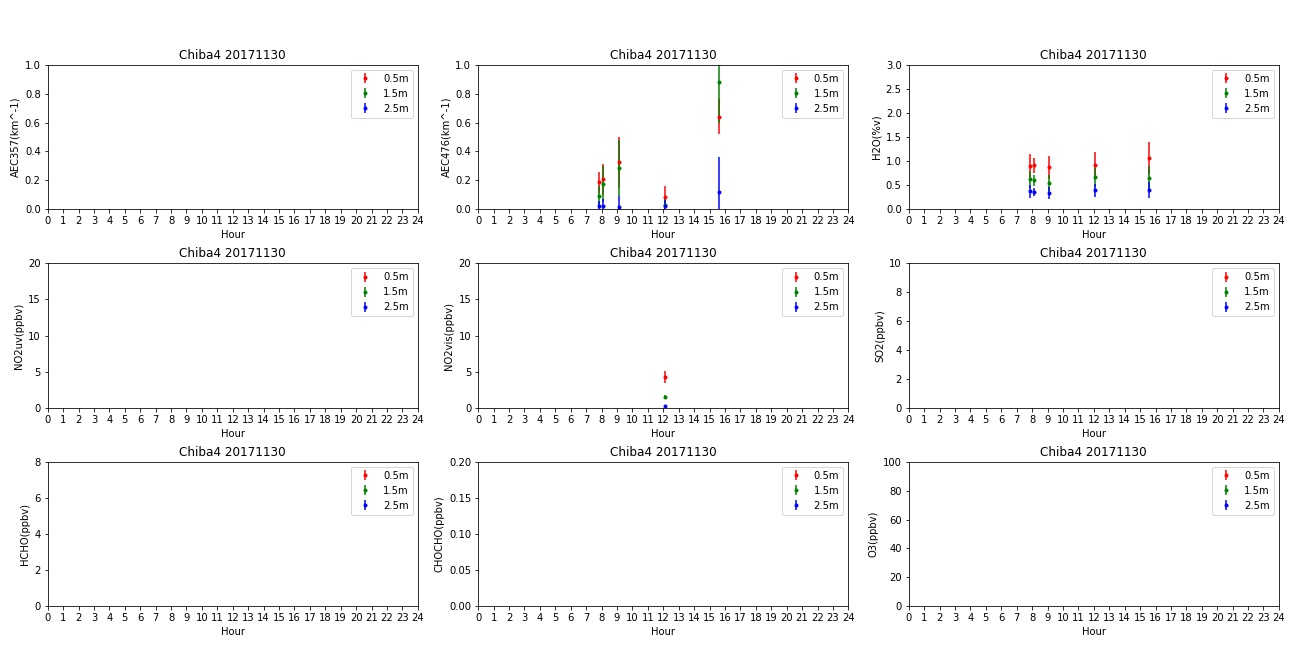 MAX-DOAS Comparison graph
0.5km
1.5km
2.5km
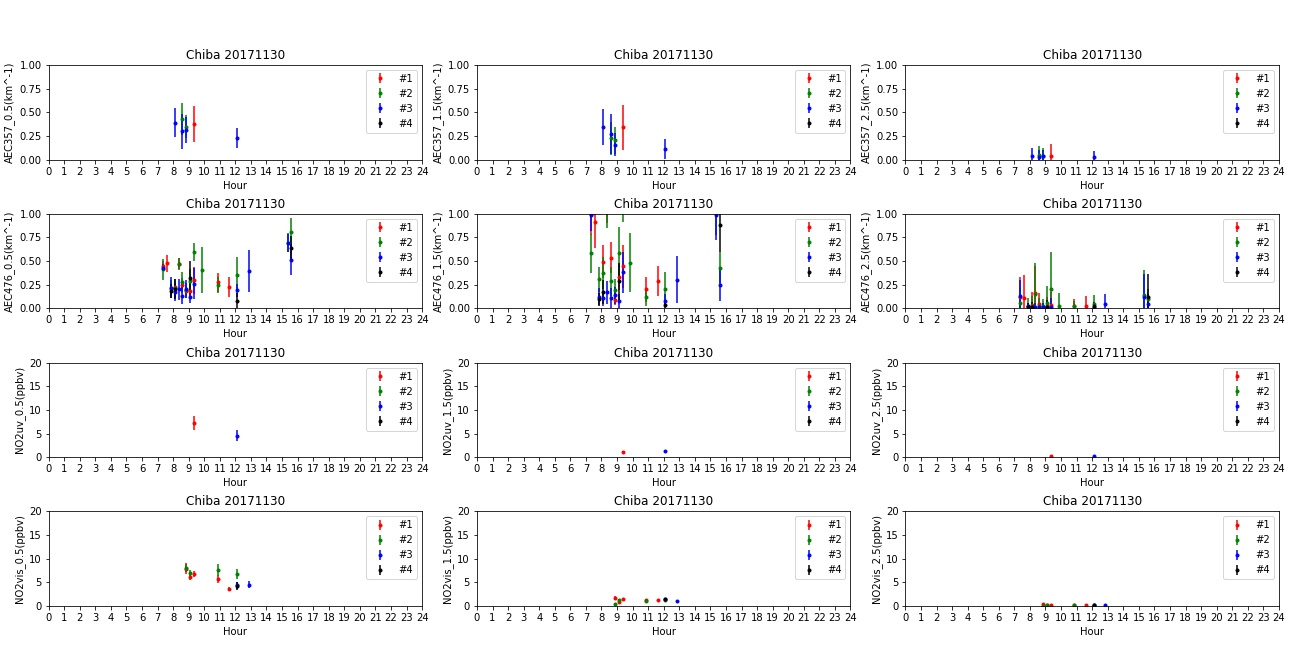 AEC357
AEC4766
NO2uv
NO2vis
DATA
気11月30日の詳細
象庁HPより引用（観測点：北緯：  35 度 36.1 分　東経：  140 度 6.2 分　標高： 4 m）